Hexion a.s.
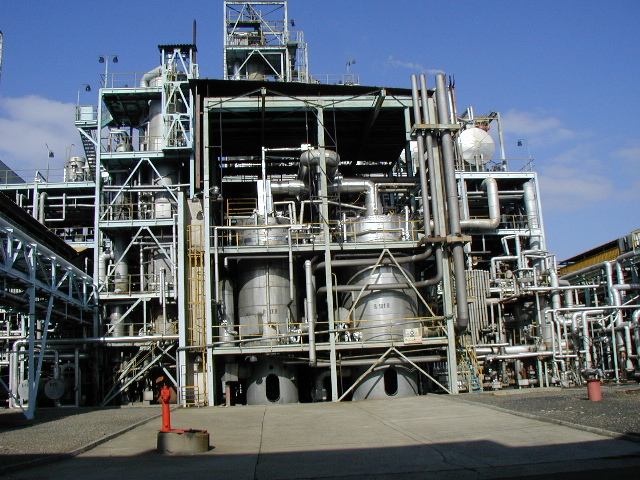 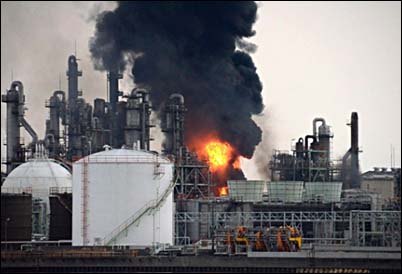 Polymerace kyseliny akrylové a esterů kyseliny akrylové
APROCHEM  2016
Ing. Josef Petr, Ph.D.
Vyráběné produkty
Kyselina akrylová technická min. 99,5 % hmot.,
Kyselina akrylová polymerační min. 99,5 % hmot.,

Methylakrylát min. 99,85 % hmot.,
Ethylakrylát min. 99,7 % hmot.,
n-Butylakrylát min. 99,5 % hmot.,
2-Ethylhexylakrylát min. 99,5 % hmot.
Vyráběné produkty
Vyráběné produkty jsou hořlavé látky, jejichž páry tvoří se vzduchem výbušnou směs v širokém rozmezí koncentrací. 
Pokud nejsou produkty dostatečně inhibovány a skladovány při vhodných bezpečných podmínkách, mohou podléhat spontánní radikálové polymeraci, při které se uvolňuje velké množství tepla. 
Následně může být spontánní polymerace kyseliny akrylové a jejích esterů příčinou rozsáhlých explozí a požárů, což je nebezpečné.
H
O
H
C
C
C
O
H
H
Vyráběné produkty
Strukturní vzorec kyselina akrylové
C3 H4 O2
Kyselina akrylová se vyrábí dvoustupňovou oxidací propylenu vzduchem přes akrolein na heterogenním katalyzátoru.
Vyráběné produkty
Vyráběné produkty
Používané inhibitory
O
H
Pevná látka
Bod tání:   52,5°C
Bod varu:   243°C
4-Methoxyfenol
C7 H8 O2
O
CH3
Rozpustnost ve vodě:  40 g/litr (25°C)
Používané inhibitory – 4-methoxyfenol
Používané inhibitory
O
H
Pevná látka
Bod tání:   172,3°C
Bod varu:   286°C
p-Hydrochinon
C6 H6 O2
O
H
Rozpustnost ve vodě:   70 g/litr (25°C)
Používané inhibitory – p-hydrochinon
Používané inhibitory
H
N
Phenothiazin
C12 H9 N S
S
Molární hmotnost:   199,277 g/mol
Používané inhibitory – phenothiazin
Používané inhibitory – phenothiazin
Používané inhibitory – phenothiazin
Používané inhibitory – phenothiazin
Používané inhibitory
Používané inhibitory
Nedostatek rozpuštěného kyslíku je pro funkci některých inhibitorů (hydrochinonů) významným negativním vlivem.

Obsah rozpuštěného kyslíku v kapalině do 1 mg/litr je dostatečný a v technologickém procesu je zajišťován dávkováním inhibičního vzduchu a jeho koncentrace je sledována nad hladinou v nádobách a zásobnících. 

Koncentrace plynného kyslíku nad hladinou by se měla pohybovat v rozmezí 2,5-5 % obj. v závislosti na mezích výbušnosti přítomných směsí.
Používané inhibitory
U skladovacích a přepravních nádob není používána inertizace.

Obsah rozpuštěného kyslíku v kapalině u přepravních nádob do 1 mg/litr je vždy dosažen. Dávkování inhibičního vzduchu a sledování jeho koncentrace tedy není potřebné.
Používané inhibitory
Phenothiazin
C12 H9 N S
Potřebná koncentrace rozpuštěného phenothiazinu pro zastavení spontánní polymerace je 
200-300 ppm.

Koncentrace 300 ppm PTZ = 299,912 g/1000 kg roztoku.
Koncentrace 250 ppm PTZ = 249,993 g/1000 kg roztoku.
Koncentrace 200 ppm PTZ = 199,994 g/1000 kg roztoku.
Hlavní zásady při skladování a přepravě kyseliny akrylové a esterů kyseliny akrylové
Maximální teplota kyseliny akrylové s obsahem inhibitorů při skladování a přepravě je 30°C.

Maximální teplota esterů kyseliny akrylové s obsahem inhibitorů při skladování a přepravě je 35°C.
Hlavní zásady při skladování a přepravě kyseliny akrylové a esterů kyseliny akrylové
Dosažení teploty 45°C, je možné označit za mimořádnou situaci.

Teplota 65°C je považována již za nebezpečnou.
Hlavní zásady při skladování a přepravě kyseliny akrylové a esterů kyseliny akrylové
V případě, že teplota v nádobě stoupá vyšší rychlostí než 5°C/hod., jedná se velmi pravděpodobně o spontánní polymeraci obsahu přepravní nebo skladovací nádoby a je nutné přijmout adekvátní postupy zásahu.
Hlavní zásady při skladování a přepravě kyseliny akrylové a esterů kyseliny akrylové
Skladovací a přepravní nádoby musí být vybaveny vhodným funkčním měření teploty s dostatečnou přesností a spolehlivostí. 

Pro skladovací nádoby je velmi vhodné prostorové měření teploty.
Hlavní zásady při skladování a přepravě kyseliny akrylové a esterů kyseliny akrylové
Na základě využití některých poznatků z teorie teplotních polí byl vypracován matematický model pro rozmístění teplotních čidel ve skladovacích a přepravních nádobách.

Realizace prostorového měření teploty na vybrané skladovací nádoby je plánována na rok 2016.
Hlavní zásady při skladování a přepravě kyseliny akrylové a esterů kyseliny akrylové
Skladovací a přepravní nádoby musí být vybaveny zařízením pro bezpečný přímý nástřik chladící (požární) vody do skladovací nádoby.
Hlavní zásady při skladování a přepravě kyseliny akrylové a esterů kyseliny akrylové
Přímý nástřik vody do skladovací nebo přepravní nádoby je možné použít, pokud již nebylo dosaženo v nádobě teploty v rozmezí 90 – 110°C. 

Při těchto a vyšších teplotách dochází k nebezpečnému pěnění a zvýšení produkce plynné fáze v důsledku odpařování přidávané vody.
Hlavní zásady při skladování a přepravě kyseliny akrylové a esterů kyseliny akrylové
Místo přímého nástřiku vody lze použít přímý nástřik vodného roztoku hydroxidu sodného nebo draselného o koncentraci maximálně 5 % hmot., pokud již nebylo dosaženo teploty v rozmezí
100 – 120°C.
Hlavní zásady při skladování a přepravě kyseliny akrylové a esterů kyseliny akrylové
V případě přímého nástřiku vodného roztoku hydroxidu sodného nebo draselného do kyseliny akrylové je nutné počítat s mírným zvýšením teploty v důsledku probíhající mírně exotermické neutralizace. 
Hodnota neutralizačního tepla je 58,2 kJ/mol = 807,2 kJ/kg (KA).
Je proto nutné pečlivě zvážit použití přímého nástřiku vodného roztoku hydroxidu sodného nebo draselného do kyseliny akrylové.
Hlavní zásady při skladování a přepravě kyseliny akrylové a esterů kyseliny akrylové
Minimální objem chladící vody  pro zastavení polymerace je 0,12 – 0,14 kg/kg kyseliny akrylové a esterů. 

Minimální objem alkalického roztoku pro zastavení polymerace je 0,08 – 0,1 kg/kg esterů kyseliny akrylové, destilačních zbytků a odpadů s obsahem kyseliny akrylové a esterů.
Hlavní zásady při skladování a přepravě kyseliny akrylové a esterů kyseliny akrylové
Na základě provedených zkoušek bylo proto pro realizaci použito napojení požární vody do potrubí požární pěny na daném požárním štítě. Realizace byla provedena v roce 2015 s celkovými náklady 884 237 CZK.

Přívod požární vody byl napojen na centrální rozvodné potrubí požárního štítu. Tím je možné použít nástřik požární vody na všechny skladovací nádoby napojené na daný požární štít.
Hlavní zásady při skladování a přepravě kyseliny akrylové a esterů kyseliny akrylové
Skladovací a přepravní nádoby musí být vybaveny zařízením pro rychlé a bezpečné dodávkování rozpuštěného inhibitoru v případě nebezpečí polymerace kyseliny akrylové a esterů kyseliny akrylové.
Hlavní zásady při skladování a přepravě kyseliny akrylové a esterů kyseliny akrylové
Použití havarijní zásoby rozpuštěných inhibitorů se jeví jako reálně nepoužitelné, pokud budeme uvažovat suroviny a produkty jako rozpouštědlo, protože vzhledem k malé rozpustnosti inhibitoru by havarijní zásoba musela být velká, což je nepoužitelné.
Nové rozpouštědlové systémy pro inhibitor
N-Methyl-2-pyrrolidon
C5 H9 NO
O
C
N
Maximální koncentrace phenothiazinu v roztoku je 47,9 % hmot.
Maximální použitelná koncentrace phenothiazinu v roztoku je 40 % hmot.
CH3
Stálost při skladování za proměnlivých podmínek 8 roků.
Nové rozpouštědlové systémy pro inhibitor
N-Methyl-2-pyrrolidon
C5 H9 NO
Nové rozpouštědlové systémy pro inhibitor
N-Methyl-2-pyrrolidon
C5 H9 NO
Hlavní zásady při skladování a přepravě kyseliny akrylové a esterů kyseliny akrylové
Realizace dodávkování rozpuštěného inhibitoru pro vybrané skladovací nádoby je plánována na období 2017 - 2018.
Polymerace kyseliny akrylové a esterů kyseliny akrylové
Děkuji za pozornost!

Otázky?
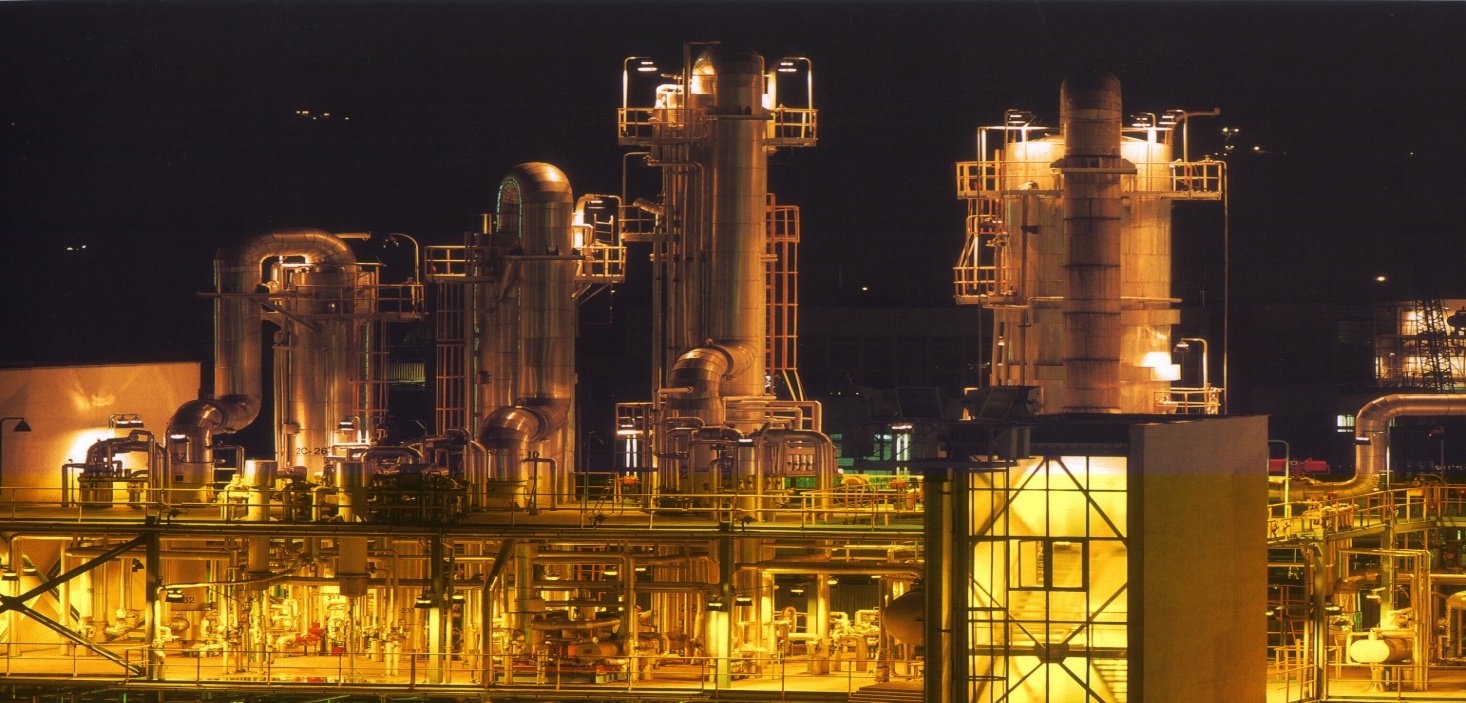